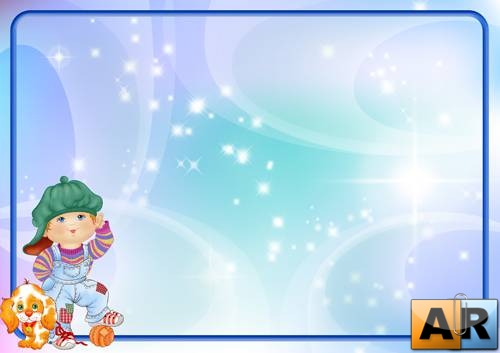 Безопасный интернет
Ижевск 2016
Интернет
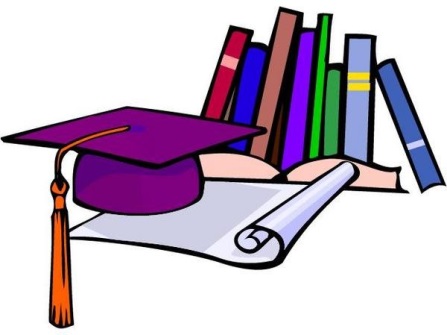 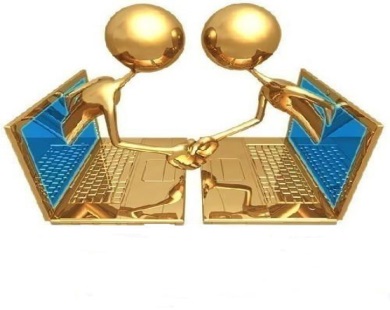 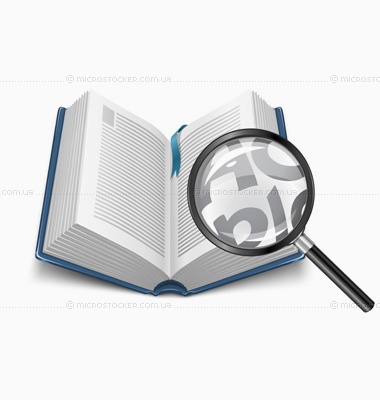 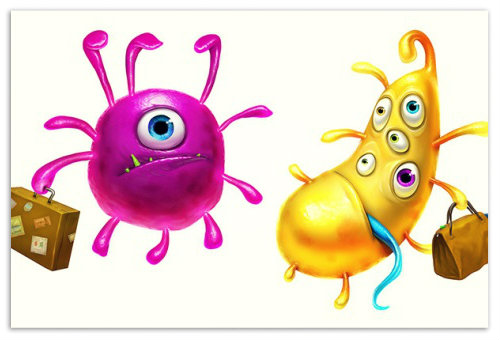 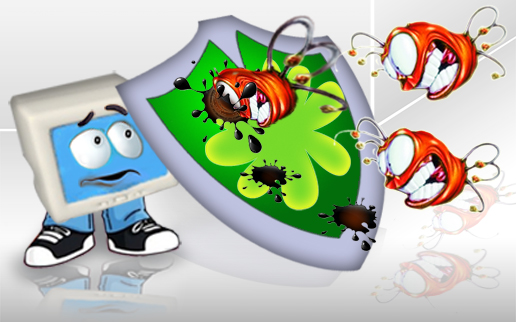 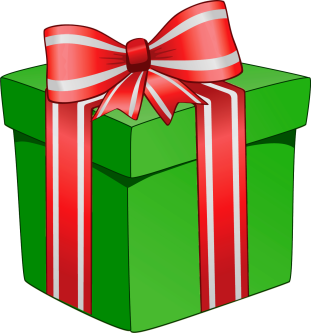 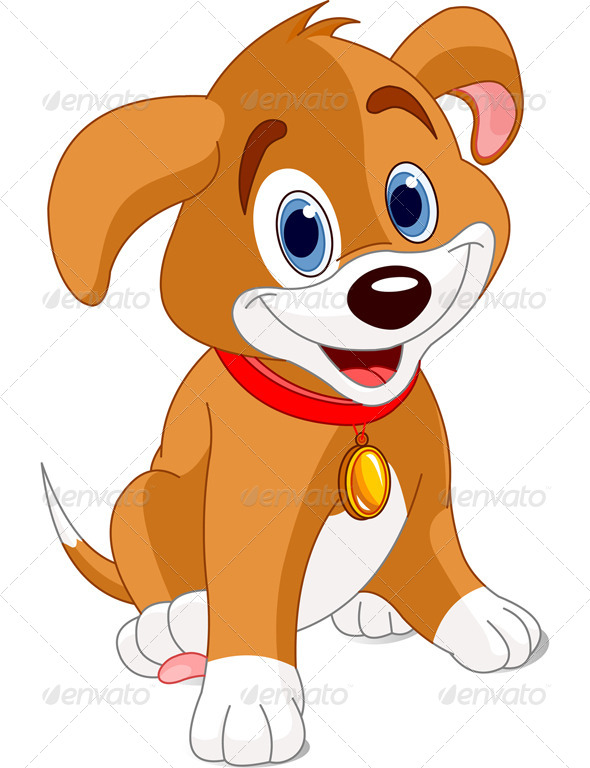 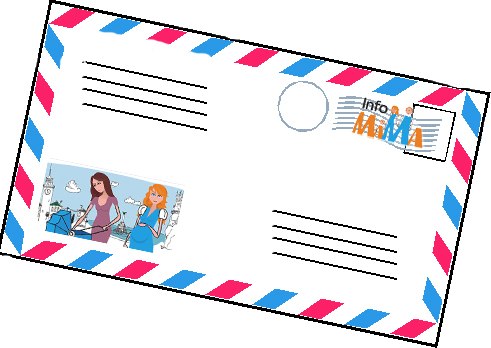 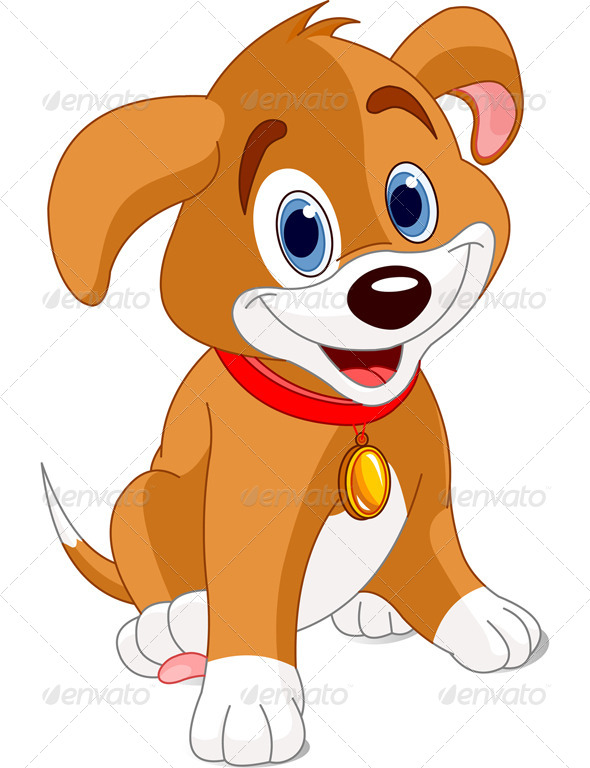 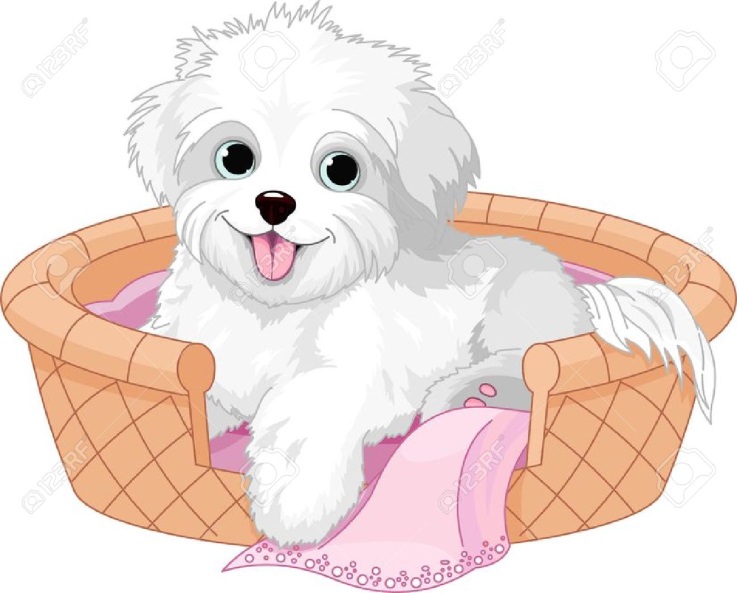 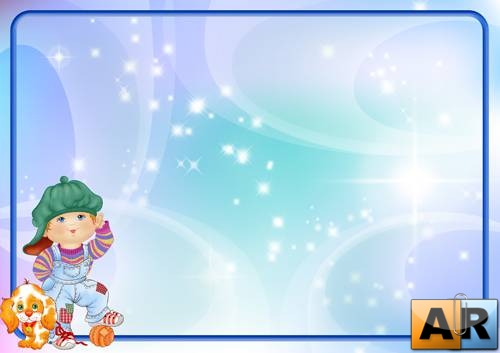 До новых встреч!